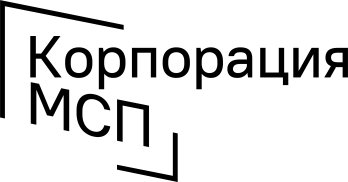 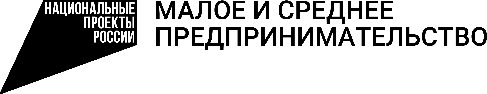 Финансовая поддержка 
субъектов МСП
Что такое Корпорация МСП?
Государственная организация,которая занимается развитием малого и среднего бизнеса
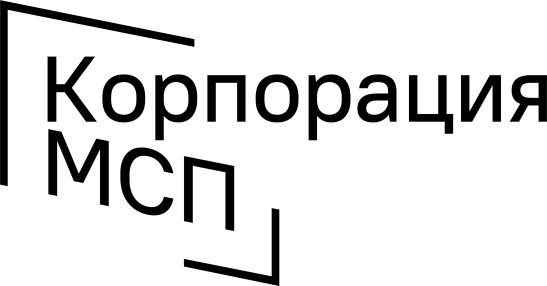 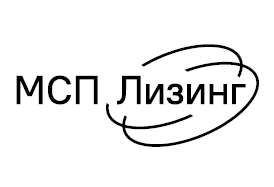 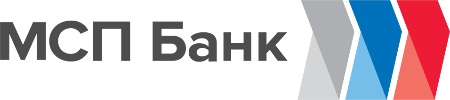 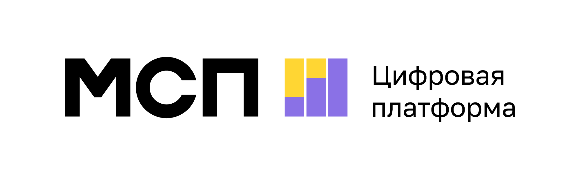 Для того, чтобы вы могли:
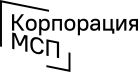 Получить льготные кредиты
Получить под это обеспечение
Взять в льготный лизинг оборудование
01
02
03
Найти новые рынки сбыта
Решить локальные 
и системные проблемы
Разобраться 
в требованиях банков
04
05
06
Все меры поддержки в одном месте –на Цифровой платформе МСП.РФ
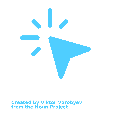 Льготные кредиты
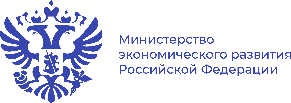 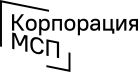 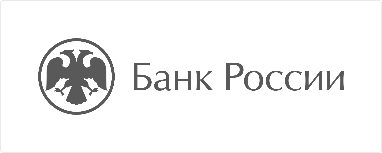 Госпрограмма «ПСК»
Госпрограмма «1764»
ПСК
1764
0,5 млн – 2 млрд ₽
0 – 2 млрд ₽
Сумма кредита
16,5% микро
микро
малый
средний бизнес
16% малый
12,25%
Ставка, до
15% средний бизнес
инвестиционные, оборотные, развитие предпринимательской деятельности и рефинансирование
Цели
Льготные кредиты для приоритетных отраслей
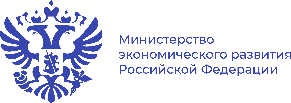 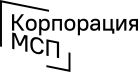 «1764» + «ПСК»
«Взлет – от стартапа до IPO»
ПСК+1764
IPO
Отрасли
обрабатывающее производство / логистика*/ гостиничный бизнес / деятельность профессиональная, научная и техническая
высокотехнологичные инновационные компании
*только для СКФО и ДФО, Республики Крым и г. Севастополя
0 – 500 млн ₽
50 млн – 2 млрд ₽
Сумма кредита
9% микро / малый
микро
малый
средний бизнес
3%
Ставка
7,5% средний бизнес
Цели
инвестиционные
инвестиционные, оборотные
Обеспечение по кредитам
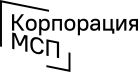 

«Зонтичные» поручительства
для всех
Независимые гарантии
для инвестиционных проектов
Быстро – вместе с кредитом
Быстро – приоритетное рассмотрение банка
50%
50%
Базовое покрытие Корпорации, до
90%
90%
С региональнойгарантийной организацией, до
0 – 2 млрд ₽
50 млн – 2 млрд ₽
Сумма кредита
1% от суммы гарантии
за каждый год её действия
Нет
Комиссия
МСП Лизинг
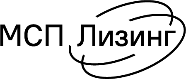 «Приоритет+»обрабатывающие производства
«Приоритет»
обрабатывающие производства + медицина + туризм + спорт + информационные технологии + наука
%
%
16,5%
6%
для российского оборудования
независимо от страны происхождения оборудования
микро / малый бизнес
микро / малый / средний бизнес
2 млрд 
2,4 млрд 
4,4 млрд ₽
запланированные ежеквартальные заявочные кампании в 2023 году
Цифровая платформа МСП.РФ
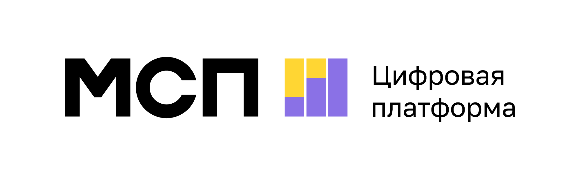 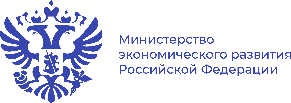 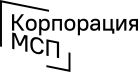 Личный кабинет
Информация
Финансовые сервисы
Меры поддержки
получение кредита онлайн
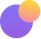 государственные
меры поддержки
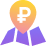 цифровой профиль
законодательный дайджест
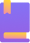 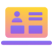 льготный лизинг оборудования
расчет рейтинга бизнеса
новости
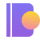 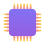 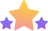 региональные меры поддержки
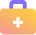 уведомления от госорганов
статистика для бизнеса
льготное кредитование инновационных компаний
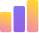 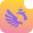 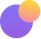 календарь предпринимателя
самозанятым: старт, развитие, поддержка
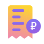 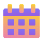 центр поддержки инвестиционного кредитования
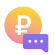 Инструменты для бизнеса
Продвижение и сбыт
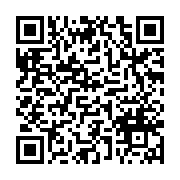 производственная кооперация и сбыт
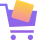 Начни свое дело
Ваши помощники
доступ к закупкам крупных госкомпаний
регистрация бизнеса онлайн
бизнес-обучение
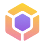 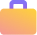 запуск рекламыс Яндекс Бизнесом
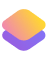 выбор организационно-правовой формы
конструктор документов
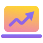 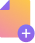 выбор налогового режима
проверка контрагента
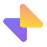 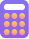 получение электронной подписи
сервис 360° — подать жалобу
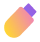 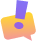 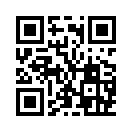 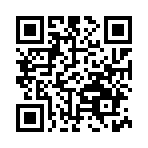 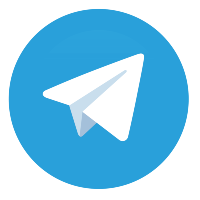 Александр Исаéвич
Корпорация МСП
8 800 100-11-00    |     www.corpmsp.ru